Home & Community Based Services Setting Rule
For Support Coordinators

Katie Morris, DMAS & Amie Brittain, DBHDS
HCBS for Support Coordinators
1
01/2024
[Speaker Notes: Hello and thank you for joining us today as we discuss the HCBS Settings Rule.   DMAS and DBHDS has been working together to ensure that Virginia’s HCBS Providers come into full compliance.]
Housekeeping Tips
Microphones are muted because of the size of the training. ​
Enter all questions into the chat.
Any questions we are unable to answer will be posted in the Teams Chat after the training. ​
This training is being recorded.
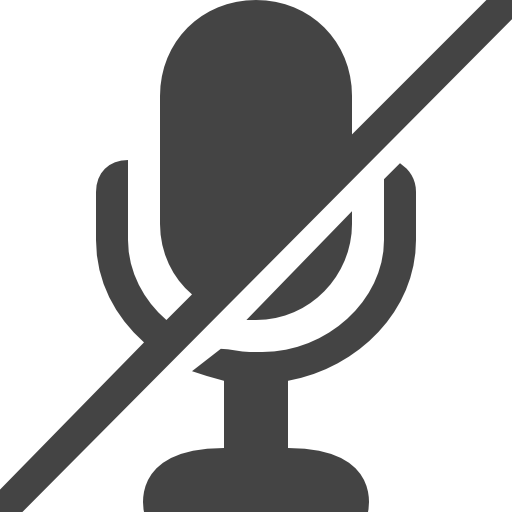 HCBS for Support Coordinators
2
01/2024
Purpose of Training
Purpose of Training
The purpose of this training is to discuss the specific role of support coordination as Virginia works towards full compliance with the HCBS Final Rule. 
The training will also provide support coordinators with an understanding of how critical your role is with achieving HCBS compliance.
HCBS for Support Coordinators
3
01/2024
HCBS Goal
“The Goal”
Individuals receiving Medicaid Home and Community-Based Services (HCBS) must have every opportunity to live with the same rights, freedoms, and degree of self-determination, and have the opportunity to integrate within their community, as anyone not receiving Medicaid Home and Community-Based services. Individuals receiving Waiver funding must have the same opportunity to live as freely and independently as you and me.
HCBS for Support Coordinators
4
01/2024
HCBS
Home and Community Based Services
The Home and Community-Based Services (HCBS) settings regulations (previously known as the “Final Rule”) was published in the Federal Register on 1/16/14 and became effective on 3/17/14.  States must reach full compliance with the Final Rule in order to keep the federal reimbursement for HCBS services by 12/31/2025.
HCBS for Support Coordinators
5
01/2024
[Speaker Notes: The Final Rule is designed to enhance the quality of HCBS, provide additional protections, and ensure full access to the benefits of community living.  The intent of the Final Rule is maximize opportunities for participants to have full access to the benefits of community living ensure participants can receive services in the most integrated setting.  All states must reach full compliance with the Final Rule.]
Virginia’s Vision
Virginia’s Vision
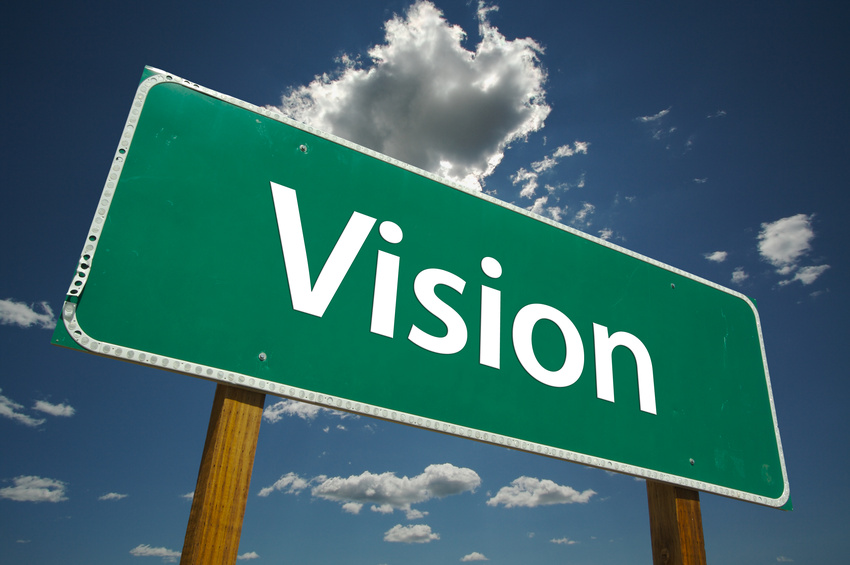 Our vision centers on a Virginia where individuals of all ages and abilities have the supports needed to enjoy the rights of life, liberty and the pursuit of happiness and the opportunity to have a good life. ​
This vision includes that all people have the opportunities and supports needed to live a good life in their own homes and communities and that a good life is best led by the voice of the individual. ​
HCBS for Support Coordinators
6
01/2024
SC Role
Support Coordinator Role
Support Coordination/Case Management is the core service that Virginians with developmental disabilities use to help navigate Virginia’s publicly funded system of services. ​
As an SC, YOU are critical to all dimensions of the DD services system. ​
Strengthening  the understanding of your role is essential to assuring effective and accountable services within the VA DD system. ​
HCBS for Support Coordinators
7
01/2024
[Speaker Notes: As an SC, you work with individuals to navigate services that can help them build their best lives. Our goal is to outline your specific responsibilities today regarding the HCBS final rule. However, we acknowledge, and appreciate, the multiple facets that your job entails.]
SC Role
Support Coordinator Role
You, as SC have a huge responsibility as the frontline person working with both the individual and provider.  You are tasked with planning and supporting a person in achieving their own “good life” as well as ongoing monitoring to ensure that the individual achieves/maintains this good life.​

You also have the responsibility to ensure that a person’s “good life” is understood from the perspective of the person supported, communicated to the provider and all who support the individual, AND demonstrated in the way services are delivered in the setting.​
HCBS for Support Coordinators
8
01/2024
SC Role
Support Coordinator Role
Coordinate
If you see something – say something.  The individual is counting on YOU!
SC
Link
Advocate
Monitor
HCBS for Support Coordinators
9
01/2024
[Speaker Notes: A SC’s job is to link individuals to the services they need, coordinate and monitor the setting to ensure the services are effective, and when they are not, take the lead in problem solving and advocating to hold the system accountable.]
HCBS Setting Validations
VA HCBS Setting Validations
Providers were first determined to be in “organizational compliance”​
Individual setting validations started in 2020​
ALL provider settings are being reviewed for the following services: Group Home, Group Day, Group Supported Employment, Sponsored Residential, and Supported Living)
Multiple review types ​
OSR (onsite/virtual reviews)​
Desk Audits​
HSAG reviews​
HCBS for Support Coordinators
10
01/2024
[Speaker Notes: Providers were instructed to draft HCBS policies in 2016-2017. This was a process called organizational compliance. All HCBS providers must have a policy, trained their staff and disclosed the policy and rights to all individuals.]
Audit Authority
Audit Authority
DMAS and DBHDS have the authority to conduct these reviews pursuant to:​
Virginia’s Statewide Transition Plan that received final approval from CMS​
Virginia’s Community Waiver Regulations (Administrative Code) ​
DD waiver regulations (12VAC30 122-120)  "13. Agree to furnish information and record documentation on request and in the form requested to DMAS, DBHDS, the Attorney General of Virginia or his authorized representatives, federal personnel (e.g., Office of the Inspector General), and the State Medicaid Fraud Control Unit. The Commonwealth's right of access to provider premises and records shall survive any termination of the provider participation agreement."  ​
HCBS for Support Coordinators
11
01/2024
[Speaker Notes: Some providers have questioned the authority of the state to conduct these reviews and draft compliance action summaries. The STP and waiver regulations give the state this authority.]
HCBS Requirements
Setting is integrated & Supports Full Access to the Community
Values, Principles & Common Language
Rights of Privacy, Dignity & Freedom from Coercion & Restraint
HCBS
Requirements
Additional Conditions for Residential Settings
Optimize, but does not regiment individual initiative & autonomy
Facilitates choice regarding services & supports & who provides them
Supportrs
12
01/2024
The Basics
HCBS Requirements:  The Basics
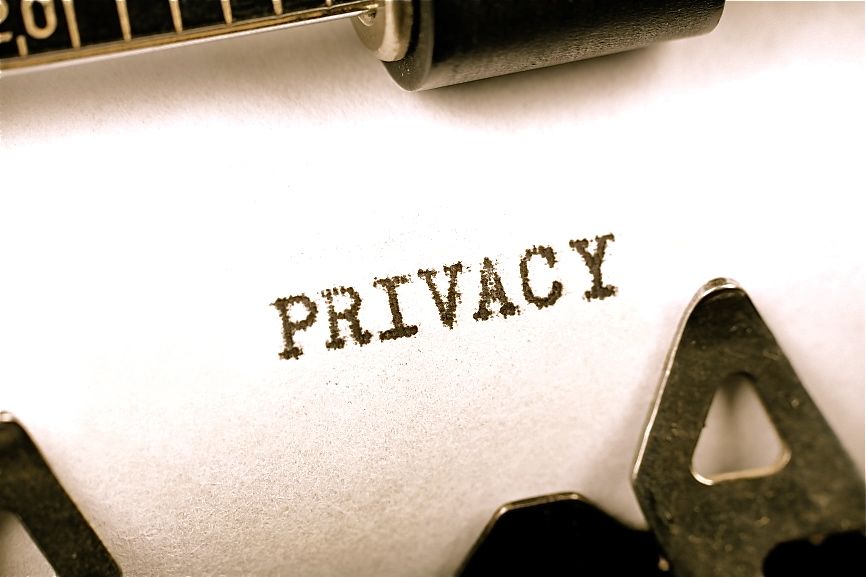 Be integrated and support access to the greater community; ​
Provide opportunities to seek employment and work in competitive integrated settings;  ​
Facilitate individual choice regarding services & supports and who provides them;​
Ensure an individual’s rights of privacy, dignity, respect, and freedom from coercion and restraint; ​
Be selected by the individual from among setting options, including non-disability specific settings;​
Participate in the person-centered planning process.​
HCBS for Support Coordinators
13
01/2024
[Speaker Notes: These are basic rights that each individual receiving services is entitled to. Every person receiving services is entitles to these basic rights.]
SC Essentials
HCBS Requirements:  Support Coordinator Essentials
Provide opportunities to seek employment and work in competitive integrated settings;  ​
Facilitate individual choice regarding services & supports and who provides them;​
Be selected by the individual from among setting options, including non-disability specific settings. ​
HCBS for Support Coordinators
14
01/2024
[Speaker Notes: As you can see, many elements of the final rule already align with your responsibilities as a support coordinator. 
At least annually, you are speaking with individuals (adults) about competitive employment. Virginia is an employment first state and we view employment as the first and best option. The right to work is a fundamental right in the Final Rule. This means that individuals who desire to work are able to utilize available services and supports. As a support coordinator, you are working with individuals and their support teams to discuss employment services, identify places or jobs of interest, and ensuring that individuals are educated about income and their benefits through services like Benefits Planning. If an individual wants to work, every effort must be made to promote competitive and integrated employment.]
Additional Rights
Additional Rights in HCBS Residential Locations:
Individuals should have a lease or other legally enforceable agreement;​
Privacy in bedroom with lockable doors;​
Choice of roommates;​
Freedom to furnish and decorate the unit;​
Freedom and support to control schedules and activities;​
Access to food any time;​
Right to have visitors at any time;​
Have an accessible environment.​
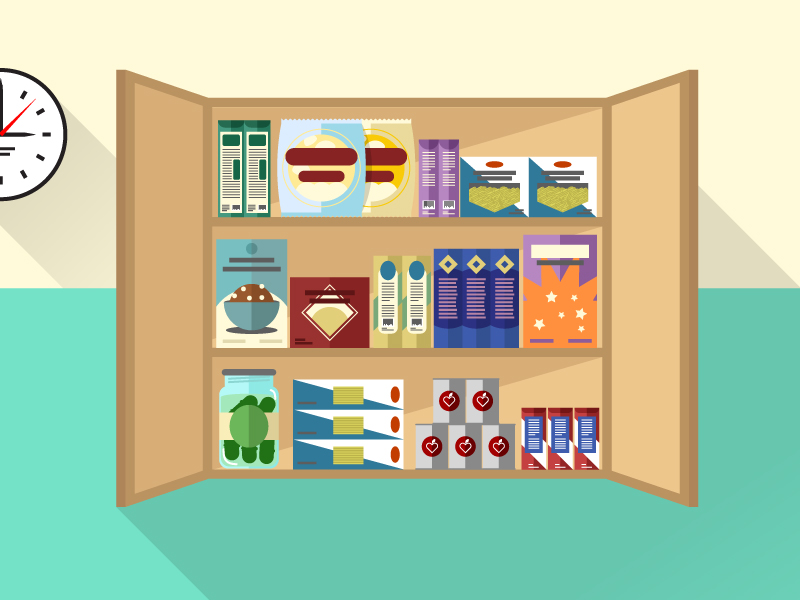 HCBS for Support Coordinators
15
01/2024
Presumed Competence
The Foundation of HCBS:  Presumed Competence
Presumed competence is a strengths-based approach that assumes people with disabilities have the ability to learn, think and understand. ​

This includes the ability to make choices (maybe even choices that their supports, natural and paid, disagree with), determine their own goals and be the person in charge of their life path. ​
HCBS for Support Coordinators
16
01/2024
[Speaker Notes: Individuals with disabilities are often presumed incompetent based on the bias of their support system. This creates a cycle of treating individuals “less-than” and creates a power dynamic that is not helpful for the supportive relationship. Adults with disabilities must be given the same opportunities for growth and failure as you or I. This is how people grow. 

Labels are often given to people with disabilities like high or low functioning. This language in itself creates a bias for the supporters by pre-determining what someone is capable of. Staff and natural supports are there to assist an individual to exercise all of their inherit rights and to make informed choices. Assuming someone will make a poor choice or is not able to exercise their rights is presuming incompetence. 

We will discuss the rest of the residential specific protections with presumed competence in mind!]
Lease
Lease / Residency Agreement
Individuals should have a lease or other legally enforceable agreement.​
Follow the VA Landlord Tenant Act.​
Address eviction procedures.​
Not be in conflict with HCBS agency policies.​
Virginia Department of Housing and Community Development ​
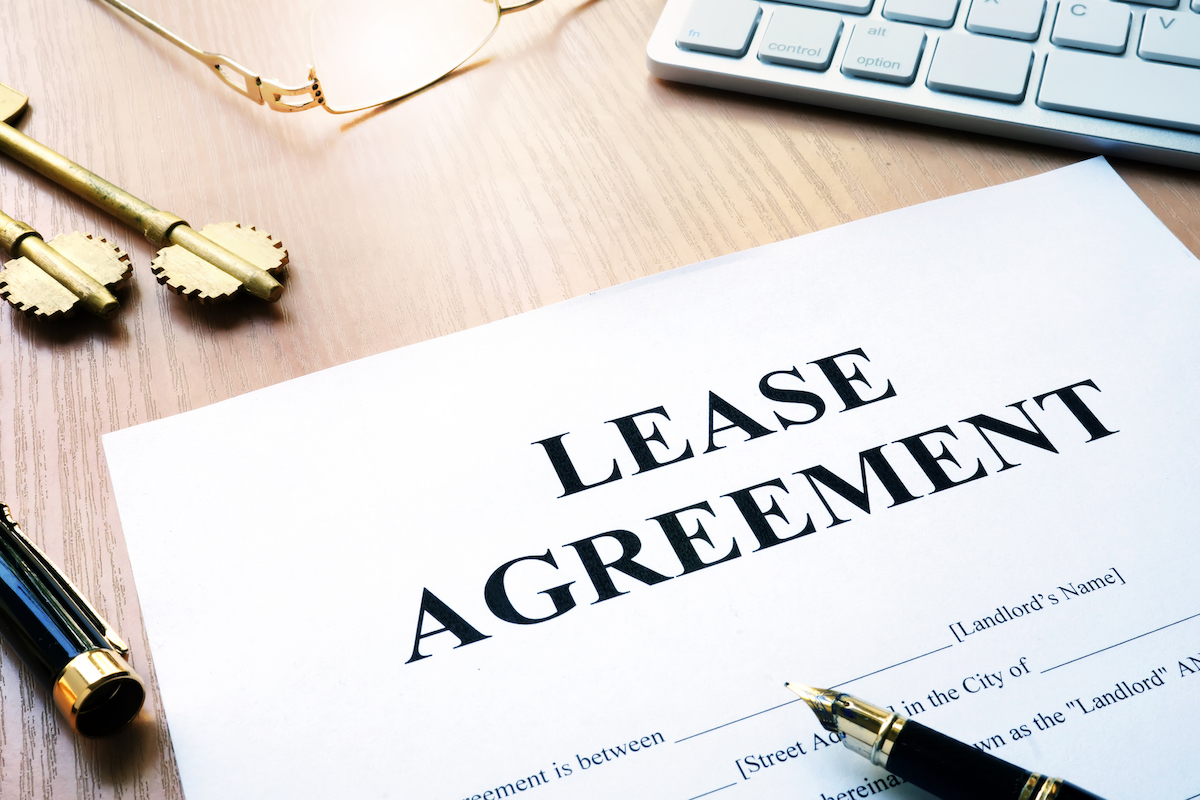 HCBS for Support Coordinators
17
01/2024
[Speaker Notes: Let’s take a closer look at lease and residency agreements. This is not an exhaustive list, but there is more information on VLTA available from Virginia DHCD- linked in the slide.]
Privacy and Locks
Privacy and Locks
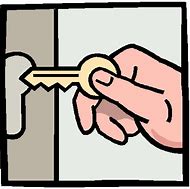 Privacy in bedroom and bathroom and lockable doors.​
Bedroom doors should have locks with keys, but keypad locks are acceptable if an individual is able to use a keypad lock. ​
Staff and other individuals knock before entering AND wait for permission to access. ​
Doors can be closed when the individual is in their room. An individual can use the phone, computer, etc. in the privacy of their room with the door closed. ​
Individuals should also have keys to their residency.
HCBS for Support Coordinators
18
01/2024
[Speaker Notes: There is an expectation of privacy for individuals in all areas of the home including bedrooms and bathrooms. Bedroom and bathroom doors require lockable doors. All keys must be accessible to the individuals to use- for example, if someone uses a wheelchair the key should be within reach (not kept at the top of the door frame).]
Bedrooms
Bedrooms
If a room is shared, the individuals must choose with whom they share the room.​
Freedom to furnish and decorate the unit. Examples include: bedroom paint color, bedspreads, décor, pictures, furniture, TVs, technology, etc. ​
The individual should be asked for their preference in decorating the room.​
If the individual shows no specific interest in decorations, then the residential provider should strive to decorate the individual’s room in a manner that fits the individual’s personality/interests and not only the interests or preferences of the provider, family, etc.​
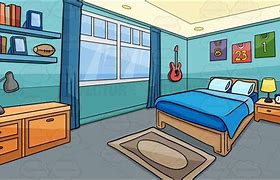 HCBS for Support Coordinators
19
01/2024
[Speaker Notes: If a room is shared, the provider must document this choice for both individuals. This documentation must be maintained by the provider and this choice must be revisited by the provider on a regular basis. 
Individuals can also decorate their space however they wish. A provider can NOT dictate these choices. Also, if two people share a room, each person can decorate their space. If the individual has family or natural supports, the provider should seek their input in decorating the space. 
Should an individual not want any specific items on their walls or have a desire to have a minimal space, a provider can use paint color, lights, etc to show personalization. There should be documentation of how this discussion happened and the décor was decided.]
Schedules
Schedules
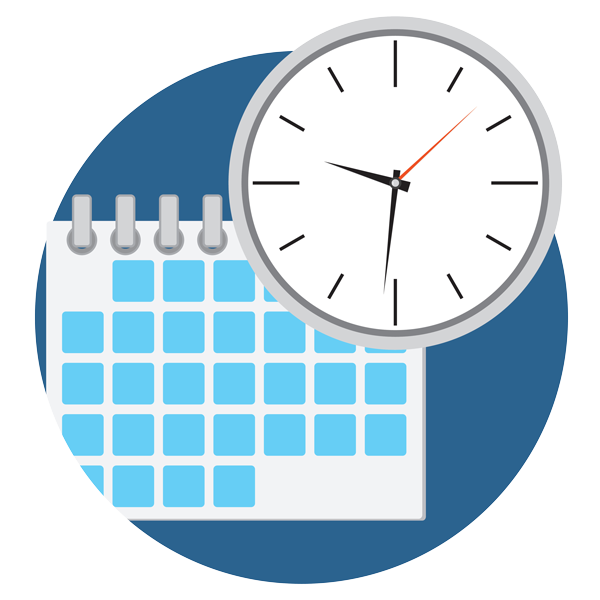 Individuals should be able to wake up and sleep when they want. ​
Choose to stay home or go on outings or program/job.​
Have the option to use public transportation instead of the van.​
Participate in preferred activities in and out of the home.​
Freedom and support to control schedules and activities – when to eat, bathe, etc.​
HCBS for Support Coordinators
20
01/2024
Access to Food
Access to Food
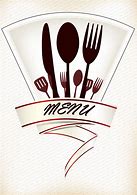 Have access to food at any time.​
Eat what, when they want and where they want.   ​
Individuals should have some input in menu choices and be given the option to choose to eat something different than what is on the menu. ​
Individuals should have the choice to eat earlier or later than established meal times, and have a snack when they want. ​
HCBS for Support Coordinators
21
01/2024
[Speaker Notes: Individuals have a right to have access to food at any time. This includes healthy meals and snacks, but also any preferred items (even if they might not be deemed healthy).  The provider is responsible for assisting any individual in having meal and snack options that fit into their prescribed/specialized diet. Any specialized diet must be documented in the ISP. 
Individuals do not have to eat what is on the menu- they can choose a different option at any time.]
Visitors
Visitors
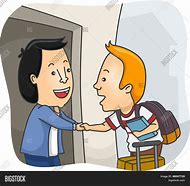 Right to have visitors at any time.​
Ability to have overnight visitors. ​
Visitors are not limited to family. ​
Visitors can be friends, co-workers, and significant others. ​
Visitors do not need to be pre-screened or have a background check.​
HCBS for Support Coordinators
22
01/2024
Accessibility
Accessibility
Right to an accessible home. Ability to access all common areas (office, laundry room, basement, etc.), bedroom and bathroom. Accessible entrances and exits of the home. ​
As a reminder, the right to an accessible environment CAN NOT be modified! ​
HCBS for Support Coordinators
23
01/2024
[Speaker Notes: Individuals have a right to access all areas of the home. There should be no “staff only areas”- especially staff only bathrooms. Common areas- living rooms, kitchens, dining rooms, washer/dryer, garages, outside areas (decks, patio). Any area where daily life activities takes place must be accessible. Home offices are considered a common area and must be accessible to all individuals.]
Individuals can…
Individuals can…..
Access their community with the same opportunity as people without disabilities; ​
Be employed, which increases integration and enables the pursuit of interests through increased income; ​
Routinely spend time with friends, family, and others not paid to support them; ​
And should receive support in maintaining contact with friends and family members (phone, email, snail mail, etc.)​
Be provided with transportation options for community access when needed and desired; and​
Choice of healthcare providers and access to supports and activities that promote health, wellness, and safety.​
HCBS for Support Coordinators
24
01/2024
ISP Requirements
ISP Requirements
Person Centered Individual Support Plans (PCISP) for individuals must reflect the services and supports that are important for the individuals’ identified needs and preferences. An individual’s written PCISP must:
Reflect that the setting was the individual’s choice and is integrated in, and supportive of full access of the individual to the greater community.​
Reflect the individual’s strengths and preferences.​
Reflect clinical and support needs that have been identified through a functional needs assessment.​
Include individually identified desired outcomes and support activities.​
HCBS for Support Coordinators
25
01/2024
[Speaker Notes: The above list of requirements are specific to the HCBS final rule and do not reflect all of the specific regulatory requirements that are outlined from DMAS, DBHDS OHR and DBHDS OL.]
ISP Requirements (2)
ISP Requirements (2)
Reflect the (paid/unpaid) services/supports, and providers of such services/supports that will assist the individual to achieve identified goals.​
Reflect risk assessment, mitigation, and backup planning.​
Be understandable (e.g. linguistically, culturally, and disability considerate) to both the individual receiving HCBS and the individual’s support system.​
Identify the individual and/or entity responsible for monitoring the PCSP.​
With the written, informed consent of the individual, be finalized, agreed to, and  signed by all individuals/providers responsible for implementation of the PCSP.​
Be distributed to the individual and others involved in the PCSP.​
Prevent service duplication and/or the provision of unnecessary services/supports ​
HCBS for Support Coordinators
26
01/2024
Modifications
Modifications
When all options for less restrictive interventions have been tried without success to support an individual’s health and safety needs, a provider can implement a modification of a residential specific right. 
The process for implementing rights modifications is person-centered. It ensures that the individual fully understands and agrees to the modifications.
If a modification is required, it is not expected to remain in place forever. 
A provider is required to collect data on the intervention and review the modification on an ongoing basis. 
Data collection and review must measure the ongoing effectiveness of a modification. 
Modifications must be reviewed at time limits that are established by the provider (ex- monthly, quarterly, etc.). At this review, the ability to terminate the modification must be discussed. 
The modification must be documented in the Safety Restriction Form located in WaMS. This is included in the provider ISP section. 
The modification process does not negate any required Human Rights process. Please reach out to your local Human Rights advocate if you have questions regarding the Human Rights regulations.
HCBS for Support Coordinators
27
01/2024
Status of HCBS Validations
Status of HCBS Validations
The state has a total of 4356 settings to review. ​
As of January 2024, 2967 reviews have been completed.  777 reviews are in progress / remediation.  
Total progress: 68% ​
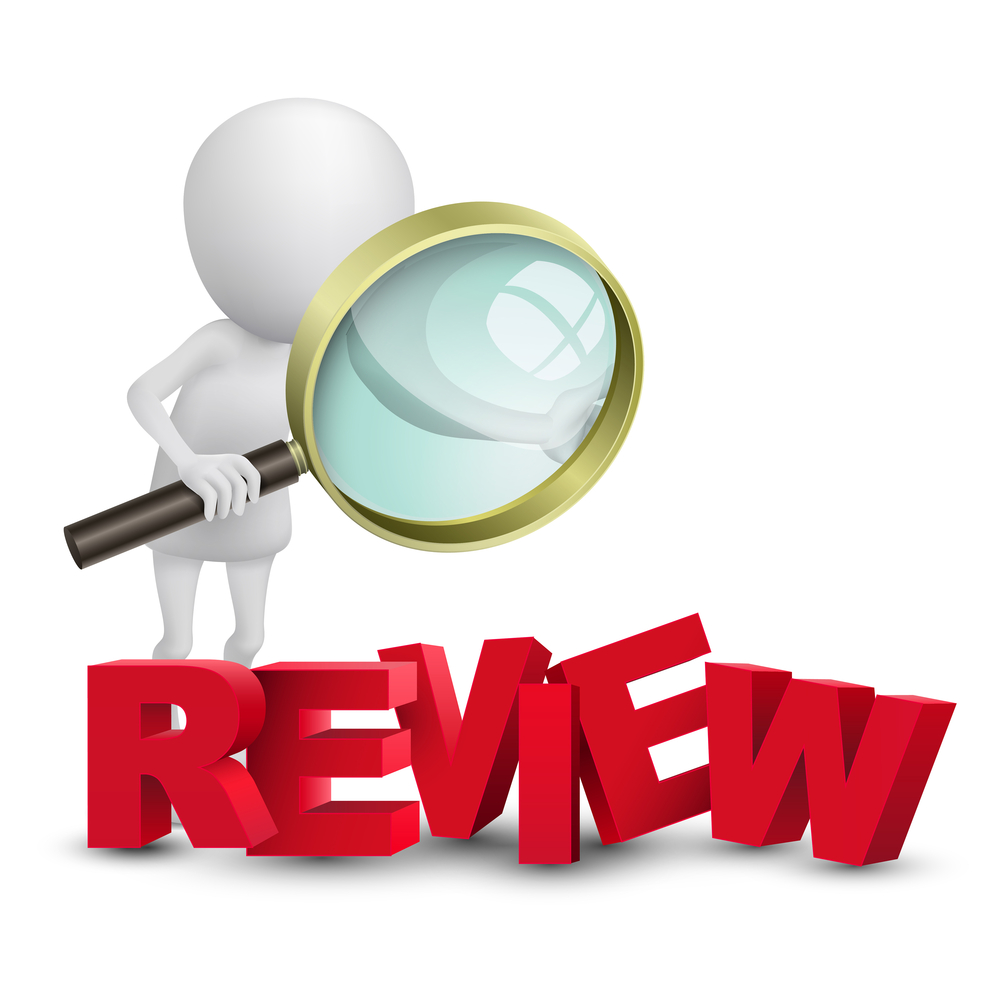 HCBS for Support Coordinators
28
01/2024
Common Areas Needing Improvement
Common Remediation Areas for Providers
HCBS rights not being understood or distinguished from Human Rights
Documentation not showing community involvement, choice, autonomy and independence
Documents not using person-centered language – don’t use client, resident, participant, consumer
Individuals not having keys to bedroom doors and front door of home
Modifications to HCBS rights not being documented in Part V
Provider lease agreements/residential agreements not addressing reason for eviction and giving proper notice
Individual inability to access or spend own money
Providers not understanding TRUE Community engagement
Activities not individualized, supports happening in large groups – no individual outings
-Excessive signage in the person’s home
No evidence of transportation options
Accessibility – individuals need access to all common areas of the home (basement, lofts, office, laundry room)
HCBS for Support Coordinators
29
01/2024
CMS Findings
CMS Findings During Site Visits
All outings planned as a group – activities not individualized.
Individuals get a weekly allowance and have little control over finances.
Token system where individuals get to do things for good behavior.
Lease in place but vague on eviction protections and appeal rights for the individuals.
Individuals did not have control over their schedules or activities
Plans indicate many modifications and restrictions without any supporting documentation.
Medication schedules/Individual information posted in home – excessive signage and does not consider dignity of individuals in the home.  
Staff unaware of HCBS regulations
Staff wear uniforms – institutional/lacks dignity
Setting has visiting hours
Staff walking in individuals’ rooms without asking permission or knocking.
Indoor cameras without consent and policy reviewed by Human Rights.
HCBS for Support Coordinators
30
01/2024
SC Role
SC Role in Provider Validation Process:  How You Can Help
If you are contacted by a member of the state team, you can answer questions about the individual’s experience in the setting.​
You can provide helpful information about important changes in the setting following FTF visits.​
You can refer questions about the setting validations from providers or family members to the statewide team contact.​
HCBS for Support Coordinators
31
01/2024
Non=Compliance
Non-Compliance
If a provider is unable to reach full compliance, their provider participation agreement will be removed.* This will directly impact the individuals receiving services.  As a Support Coordinator you must:​
Contact the individual within 10 days of receiving notification of provider non-compliance. The CSB Executive Director will receive a letter from DMAS when a provider is deemed non-compliant. ​
Support the individual in finding alternate services and providers. Remember, this includes non-disability specific settings! ​
Support ISP revisions, service authorization and RST submissions, and all other documentation associated with ending services  or moving providers. ​

*Please refer to pages 42-44 of the Statewide Transition Plan for more details! ​
HCBS for Support Coordinators
32
01/2024
Full Compliance
Full Compliance
Once a setting has achieved full compliance, a letter will be sent to the provider. ​
Reaching HCBS compliance is not a one-time achievement.  A provider must maintain their compliance status which will be monitored on an ongoing basis through: ​
The DBHDS Office of Licensing​
The Office of Human Rights​
DMAS QMR​
Support Coordination  and other quality monitoring reviews. ​
If a setting can’t reach full compliance, the provider participation agreement will be reviewed. Possible consequences include:​
suspension of billing, and ​
removal of the agreement. ​
HCBS for Support Coordinators
33
01/2024
[Speaker Notes: Once providers come into compliance they are to remain in compliance.  There will be several entities providing continuous oversite.    Failing to remain in compliance has the same potential consequences of suspension of billing or provider agreement termination.]
Resources
HCBS Resources
Statewide Waiver Transition Plan for review: ​
http://www.dmas.virginia.gov/Content_pgs/HCBS.aspx  ​

HCBS Toolkit
​The Toolkit can be located on the DMAS Website:​
https://www.dmas.virginia.gov/for-providers/long-term-care/waivers/home-and-community-based-services-toolkit/​
You may also reach out directly to DMAS​
hcbscomments@dmas.virginia.gov​
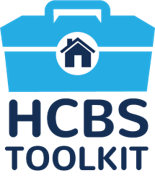 HCBS for Support Coordinators
34
01/2024
Resources
HCBS Resources
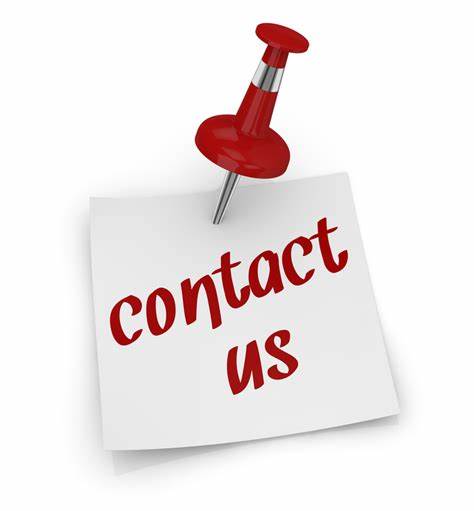 DMAS 
	Katie Morris, Quality and Service Integrity Manager
Katie.morris@dmas.virginia.gov

DBHDS
Amie Brittain, Policy and Compliance Manager
Amie.brittain@dbhds.virginia.gov

CRC – All Regions
Ronnitta Clements
Ronnitta.clements@dbhds.virginia.gov
HCBS for Support Coordinators
35
01/2024